Understanding the key features of fractions
Numerator
This is the top part of a fraction.

It is used to show how many parts are being discussed.

   					numerators
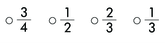 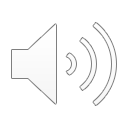 Denominator
The denominator is the bottom part of a fraction.

It is used to show how many parts there are in total.

					Denominators
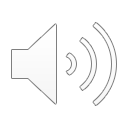 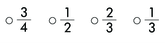 Unit and non-unit fractions
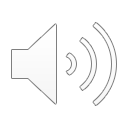 A unit fraction is a fraction where the numerator is 1.

A non-unit fraction is where the numerator is more than 1.

	Unit fractions				Non-unit fractions
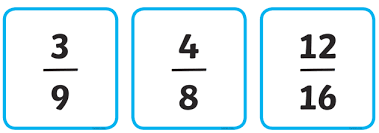 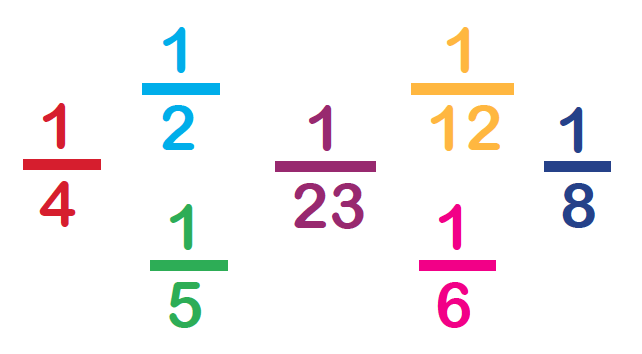